Learning map – School tour
Stage 3 – Hindi
NSW Department of Education
School tour
Stage 3
School
Map of a school
Things I do at school
Questions and answers
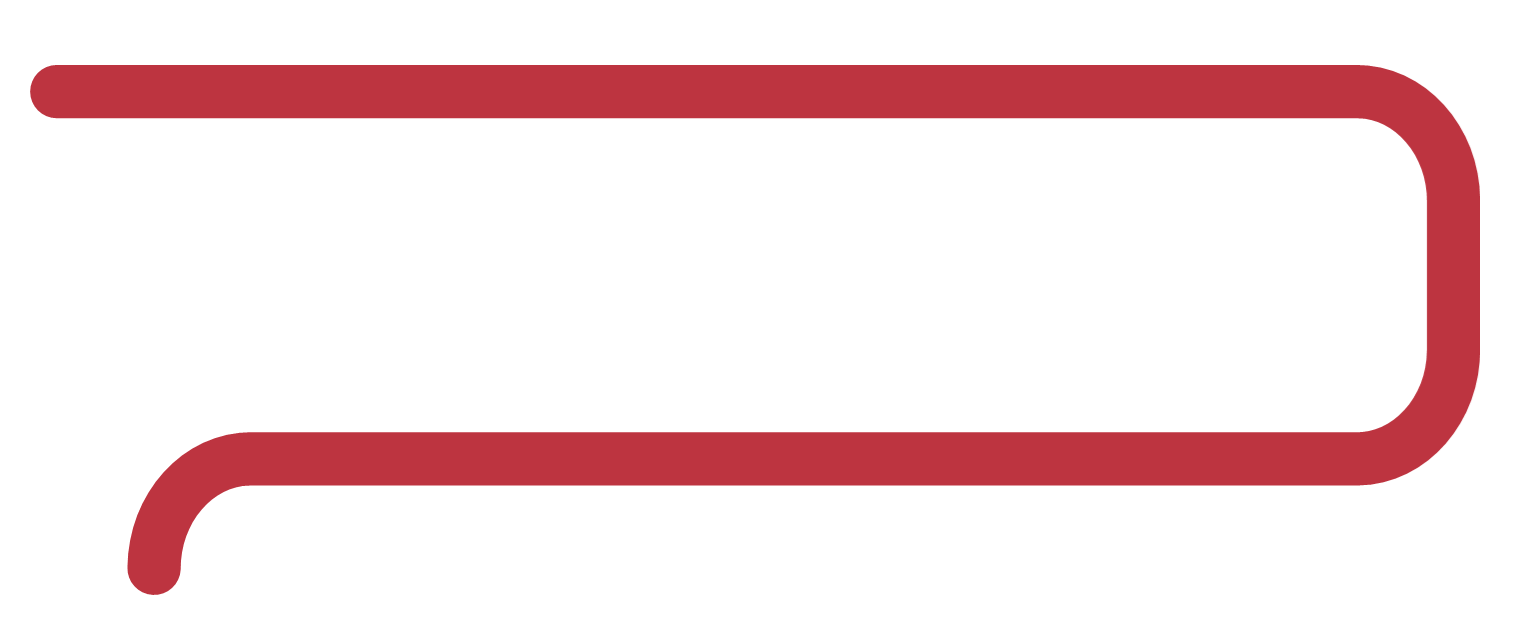 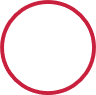 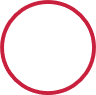 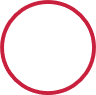 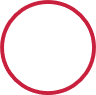 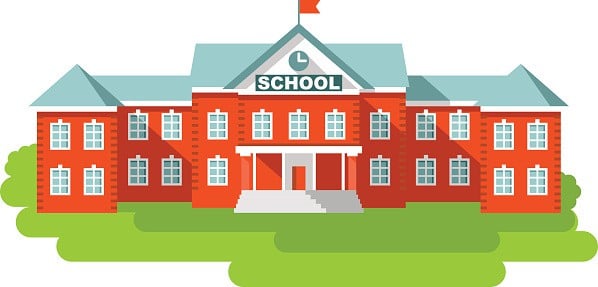 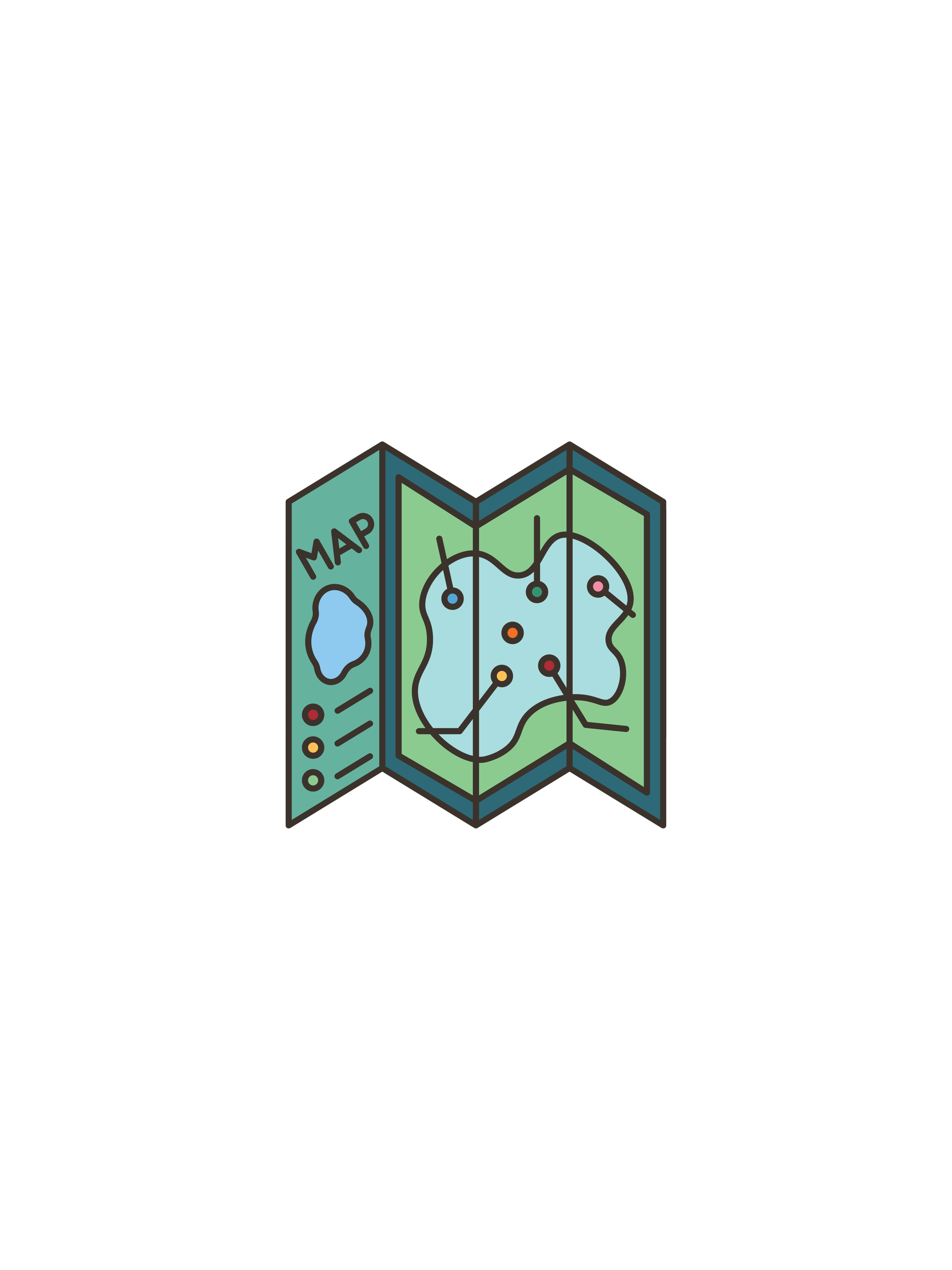 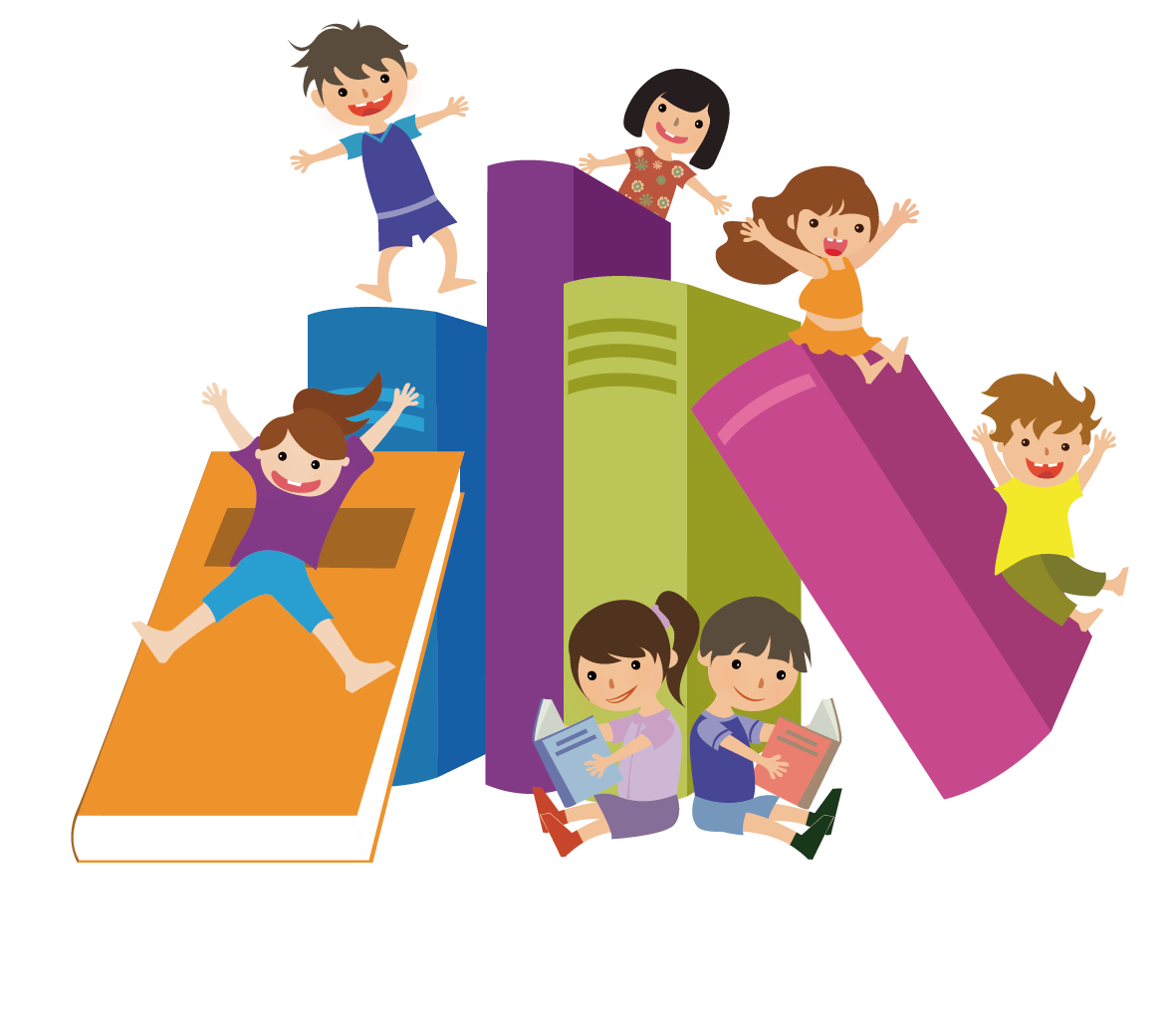 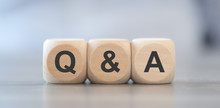 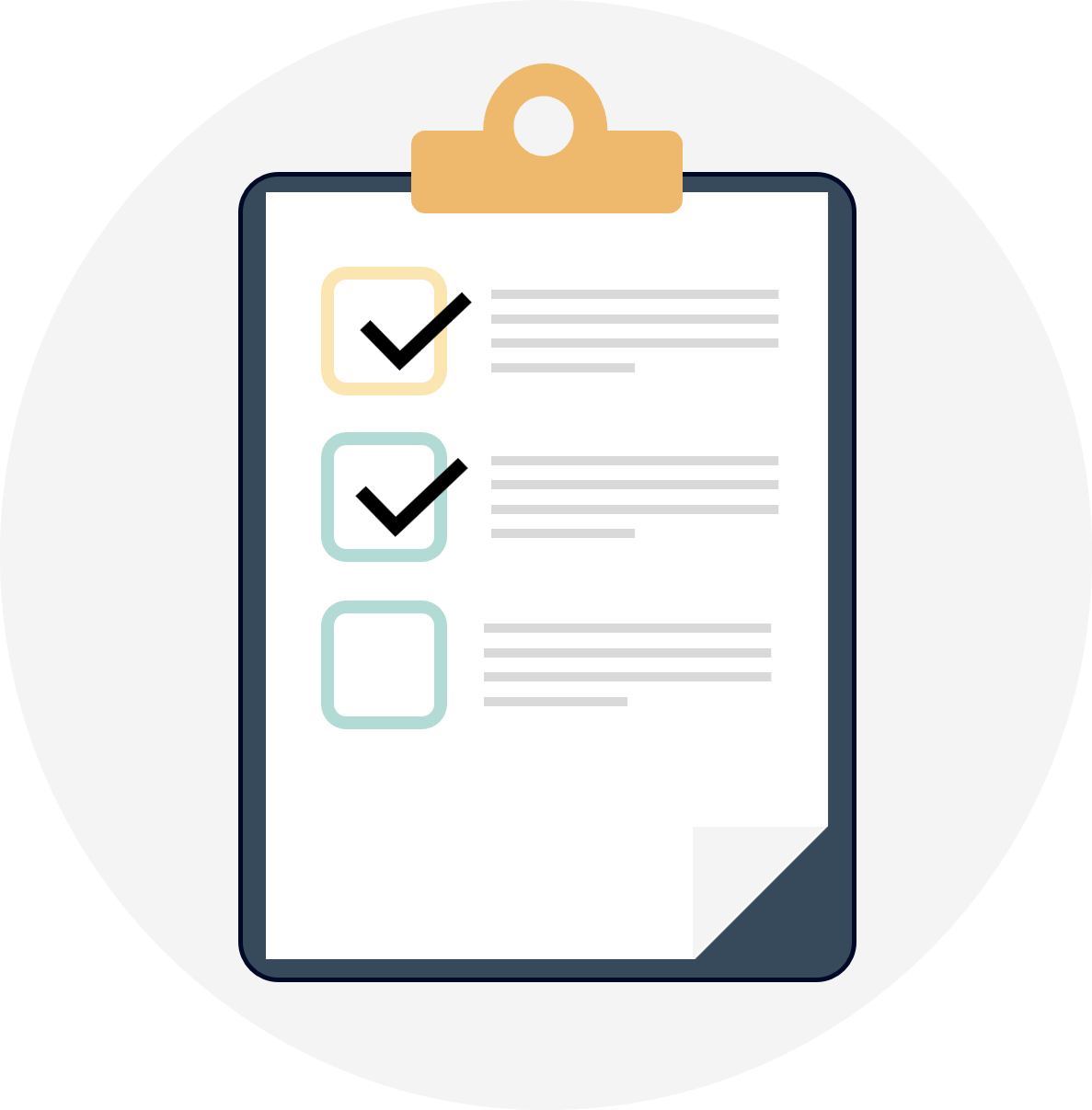 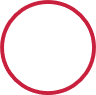 Assessment criteria
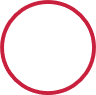 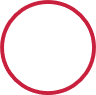 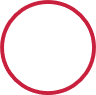 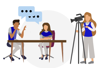 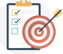 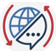 Language review
Communicative task
Feedback and goal setting
2
विद्यालय का भ्रमण
Stage 3
विद्यालय
विद्यालय का नक्शा
विद्यालय की गतिविधियाँ
प्रश्न उत्तर
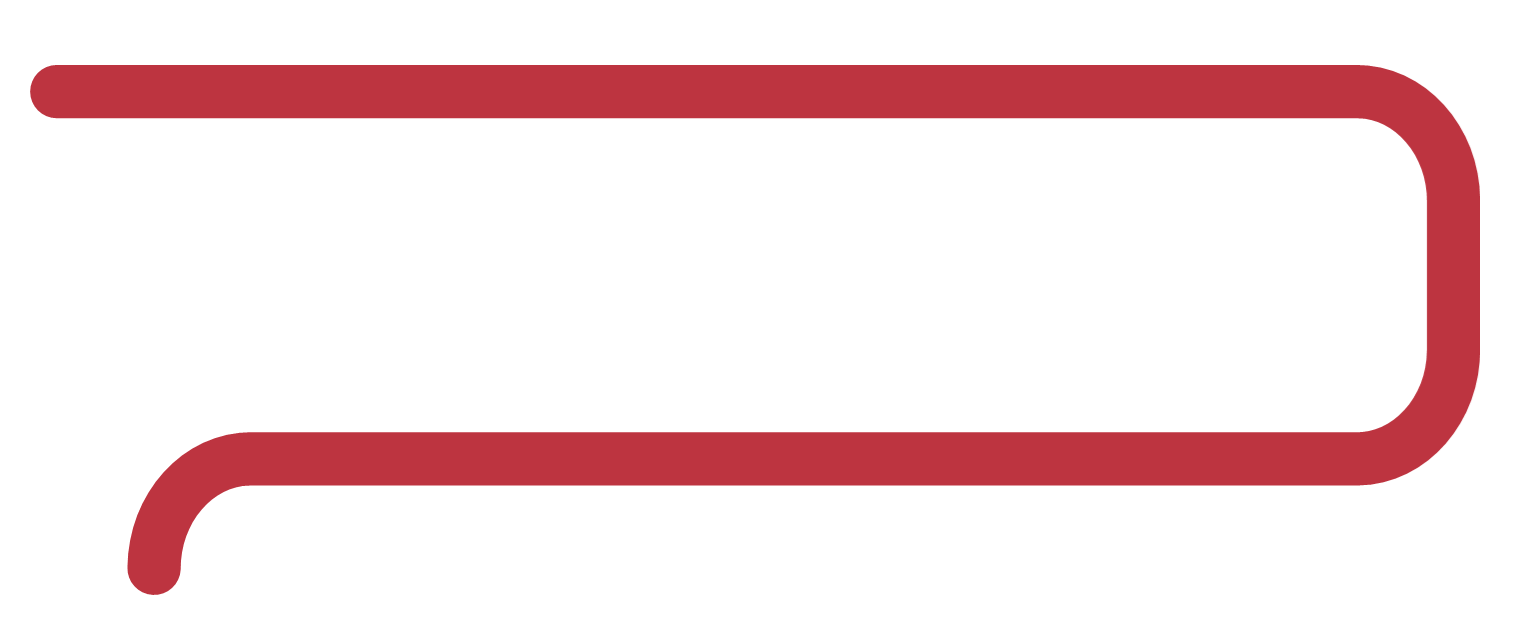 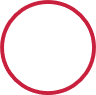 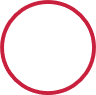 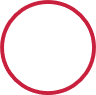 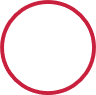 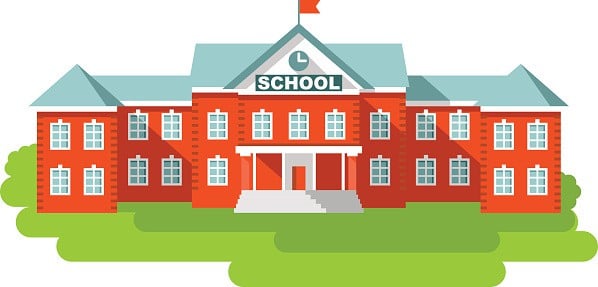 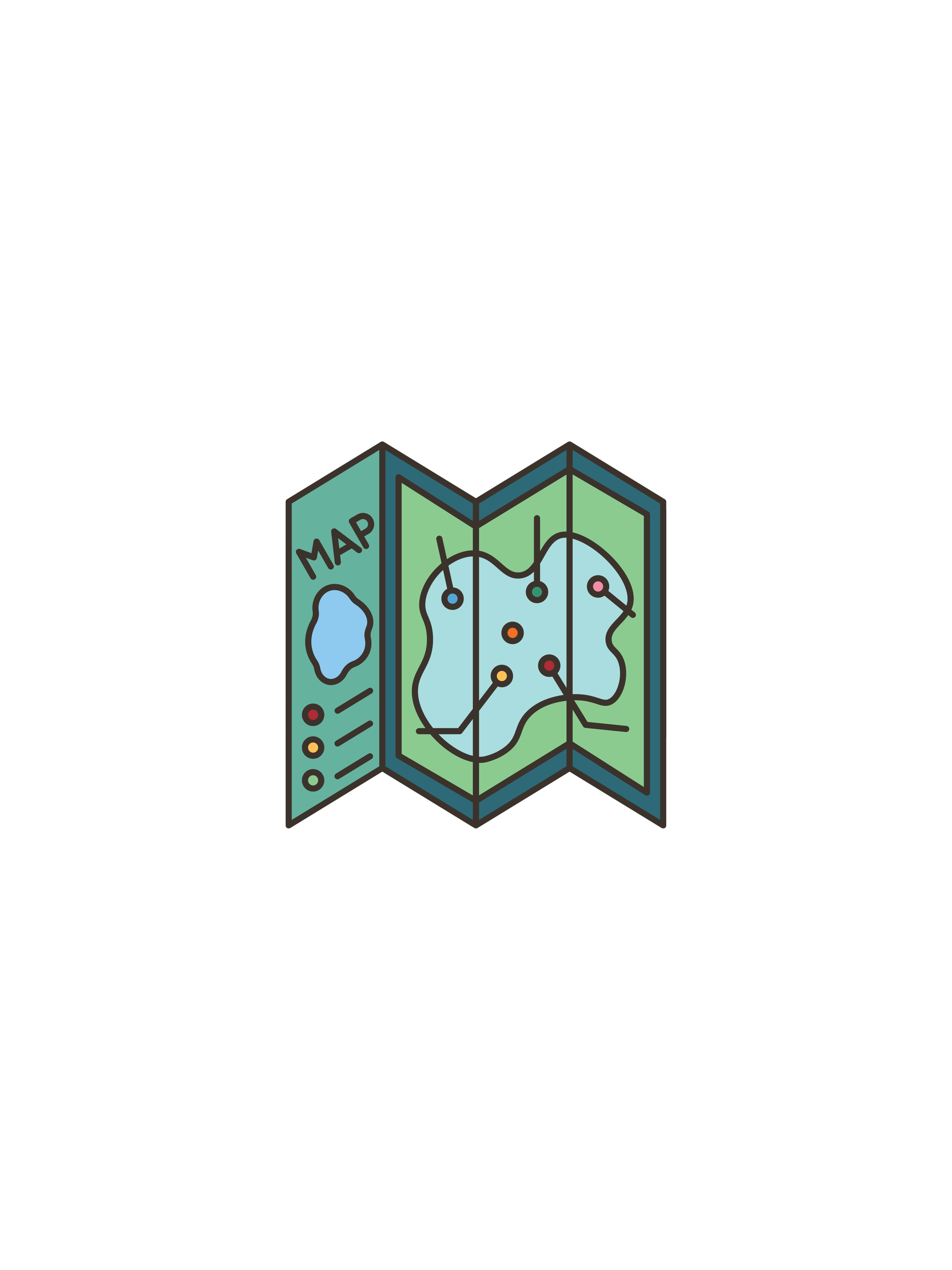 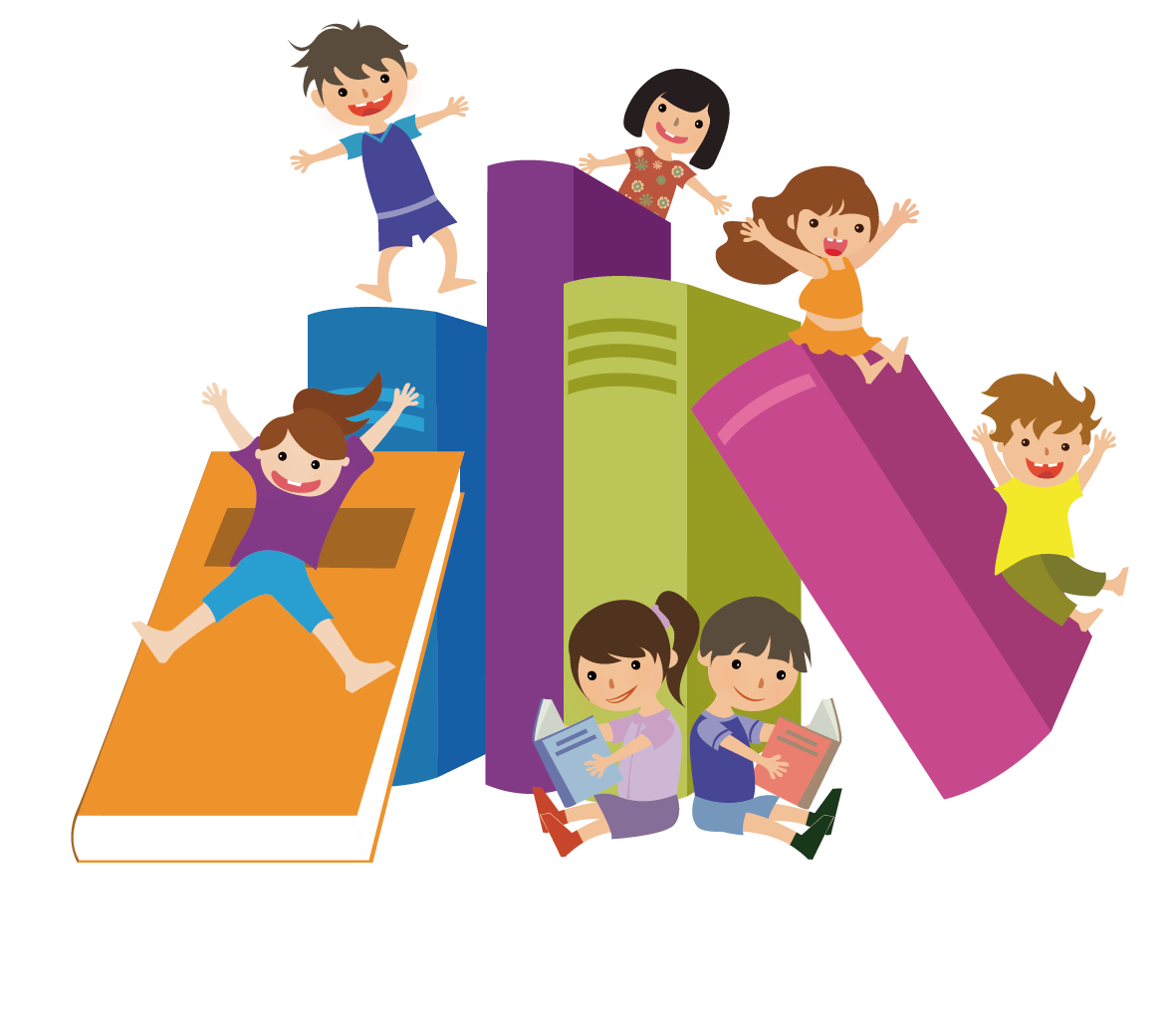 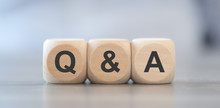 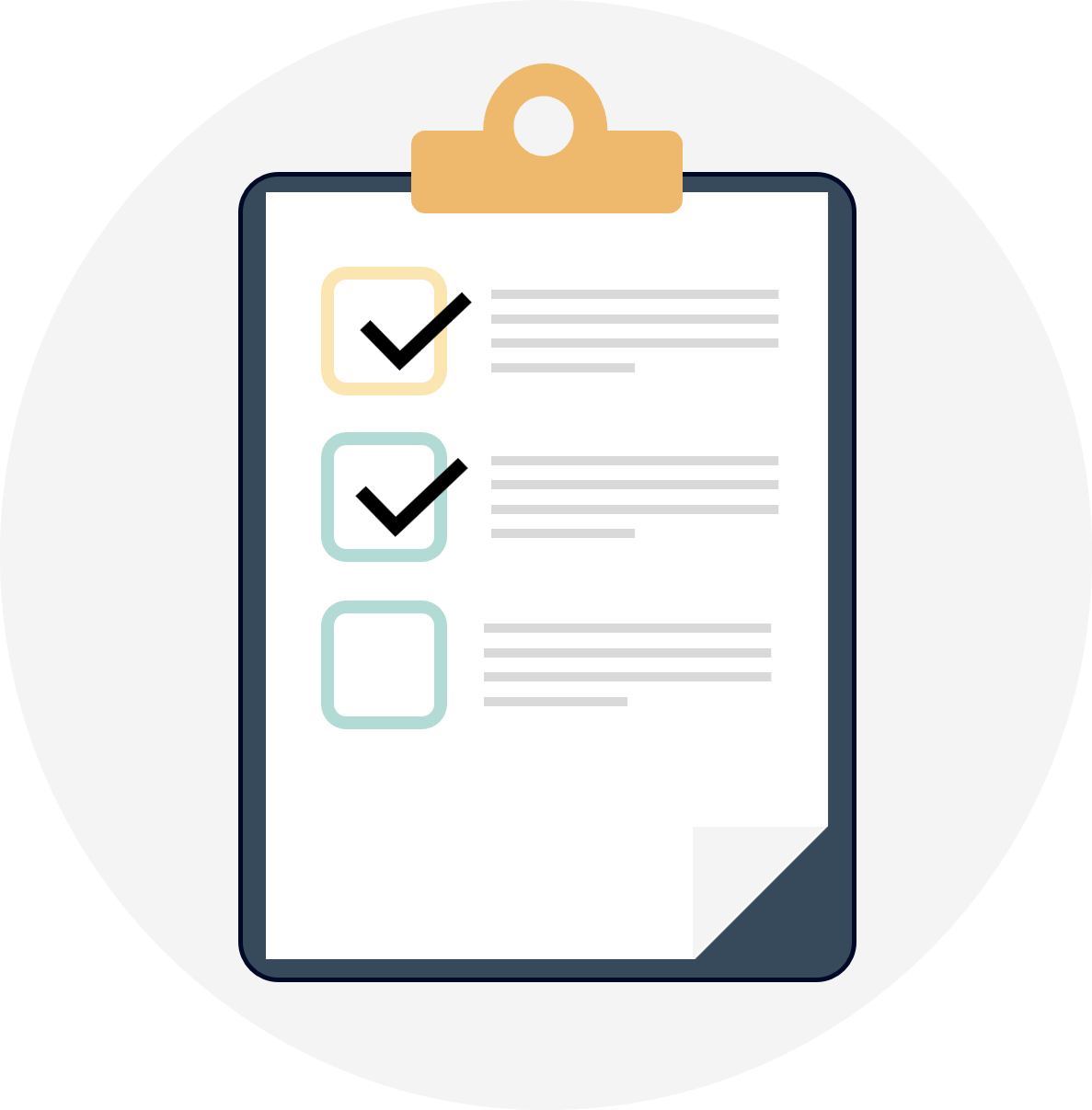 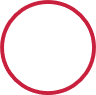 परीक्षा का मापदण्ड
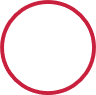 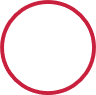 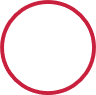 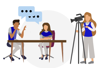 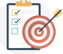 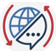 भाषा समीक्षा
संवादात्मक कार्य
प्रतिपुष्टि और लक्षय निर्धारण
3
Copyright
© State of New South Wales (Department of Education), 2023
The copyright material published in this resource is subject to the Copyright Act 1968 (Cth) and is owned by the NSW Department of Education or, where indicated, by a party other than the NSW Department of Education (third-party material).
Copyright material available in this resource and owned by the NSW Department of Education is licensed under a Creative Commons Attribution 4.0 International (CC BY 4.0) licence.
This licence allows you to share and adapt the material for any purpose, even commercially.
Attribution should be given to © State of New South Wales (Department of Education), 2023.
Material in this resource not available under a Creative Commons licence:
the NSW Department of Education logo, other logos and trademark-protected material
Material owned by a third party that has been reproduced with permission. You will need to obtain permission from the third party to reuse its material. 
Links to third-party material and websites
Please note that the provided (reading/viewing material/list/links/texts) are a suggestion only and implies no endorsement, by the New South Wales Department of Education, of any author, publisher, or book title. School principals and teachers are best placed to assess the suitability of resources that would complement the curriculum and reflect the needs and interests of their students.
If you use the links provided in this document to access a third party’s website, you acknowledge that the terms of use, including licence terms set out on the third-party’s website apply to the use which may be made of the materials on that third-party website or where permitted by the Copyright Act 1968 (Cth). The department accepts no responsibility for content on third-party websites.
4